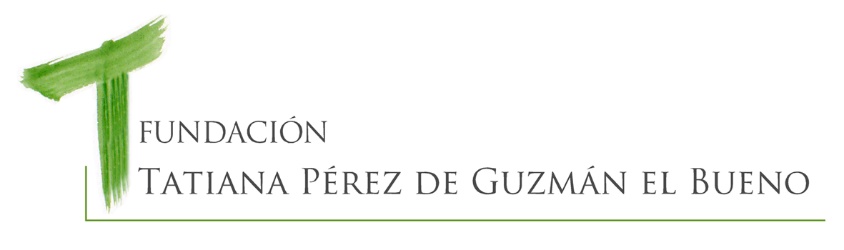 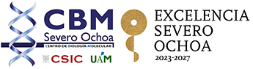 Fenotipado digital, genómica y machine learning aplicados a la medicina personalizada del trastorno bipolar
Inés García Ortiz
Supervisor de tesis: Claudio Toma PhD
Jornada de Biología Computacional, Ciencia de datos e Inteligencia Artificial – 3 julio
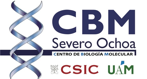 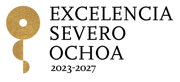 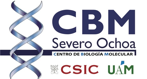 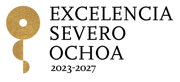 Qué es el trastorno bipolar (BD)
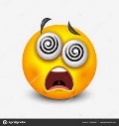 Psicosis
Manía
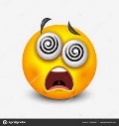 15% muere por suicidio
Estado de ánimo
Depresión
2
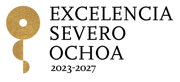 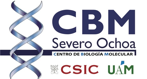 El suicidio es la primera causa de muerte no natural en España
Muertes
Año
90% de los suicidios los comenten pacientes psiquiátricos
3
Genética del TB
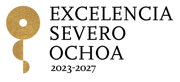 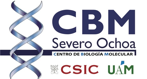 Introduction
Single Nucleotide Polymorphisms (SNPs)
Single Nucleotide Variants (SNVs)
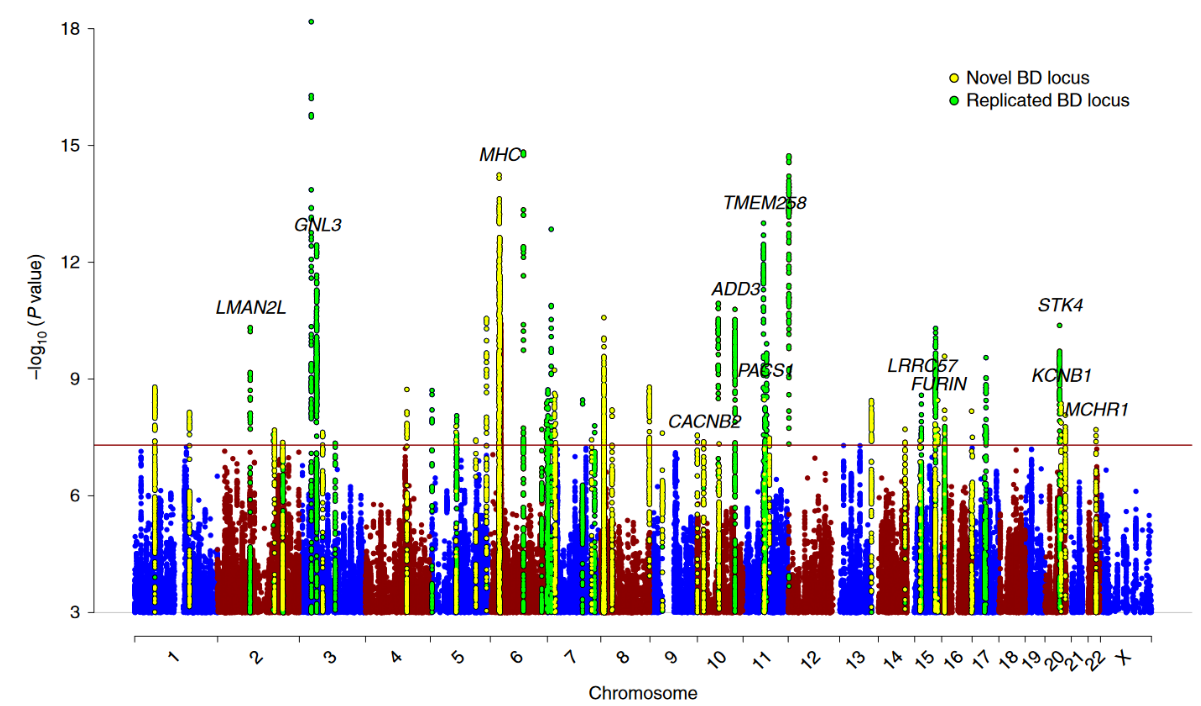 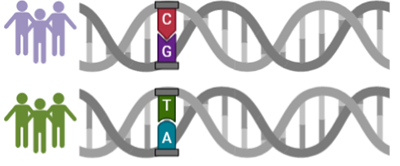 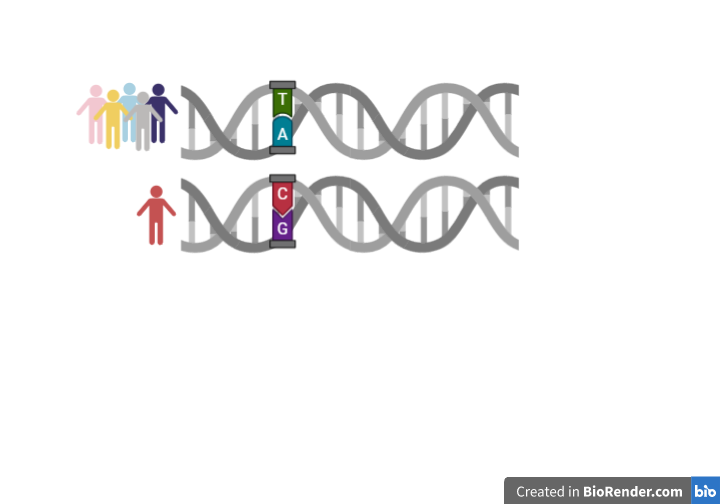 MAF < 1%
MAF > 1%
Genome Wide Association Studies (GWAS)
Otros factores genéticos
Factores ambientales
Enfermedad poligénica compleja
H2 = 80%
Copy Number Variants (CNVs)
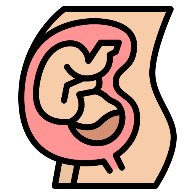 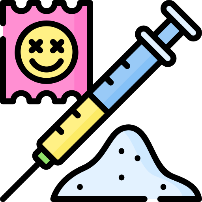 De Novo mutations
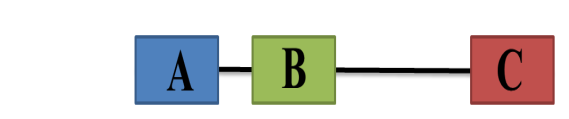 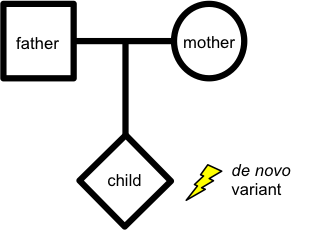 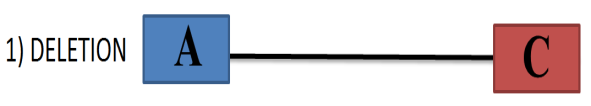 Epigenética
mtDNA
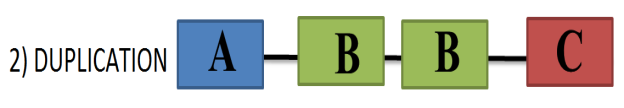 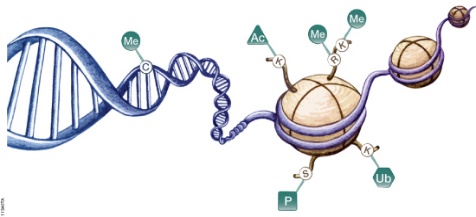 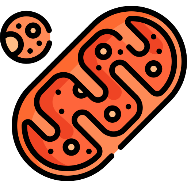 4
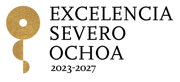 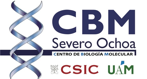 Madrid Manic Group (MadManic)
Vigilancia de Salud
4 hospitales (1M de personas de alcance)
Enfermeras
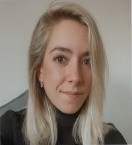 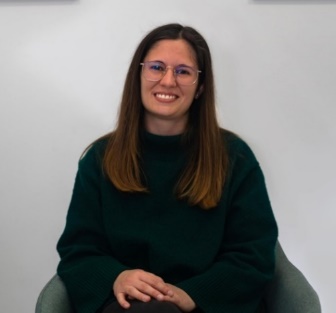 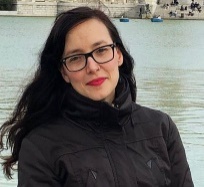 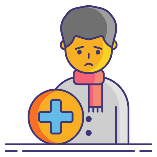 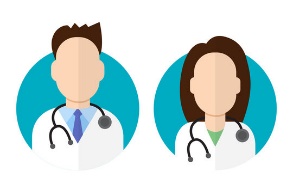 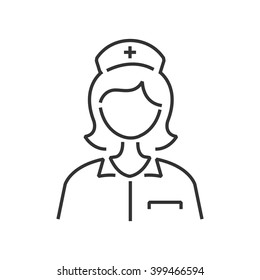 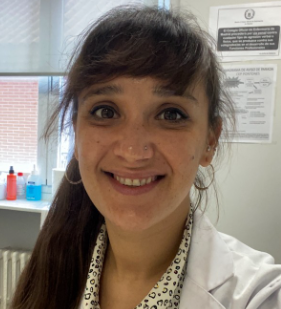 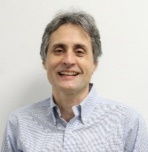 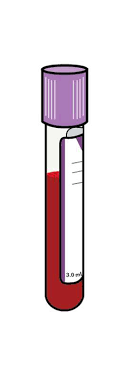 Pacientes TB
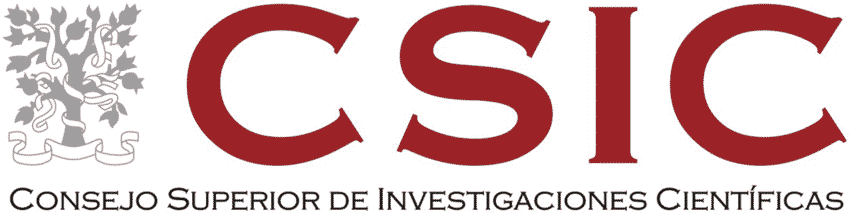 Psiquiatras
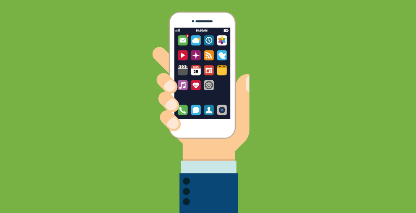 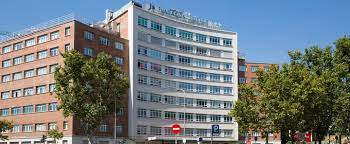 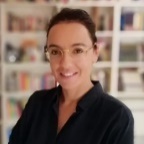 Sangre
Controles
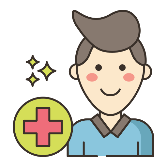 FJD
Apps
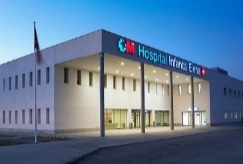 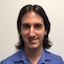 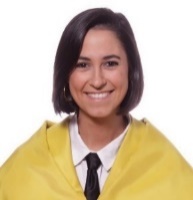 Biobanco
Piscólogos clinicos
CBMSO
IEV
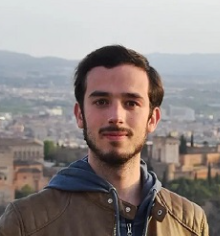 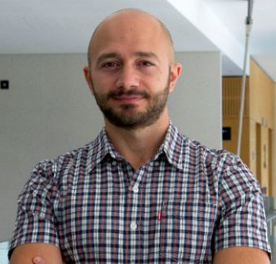 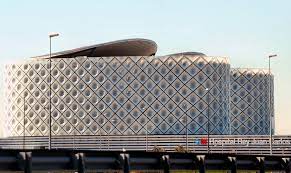 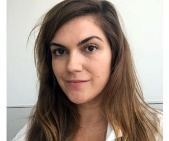 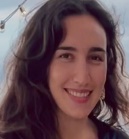 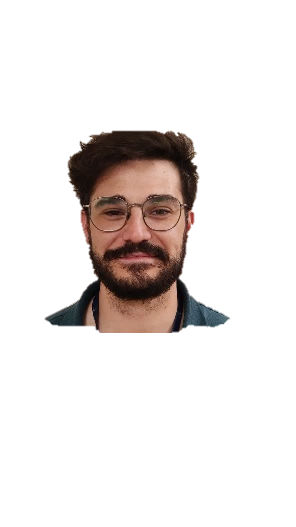 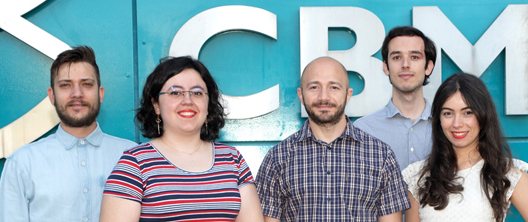 RJC
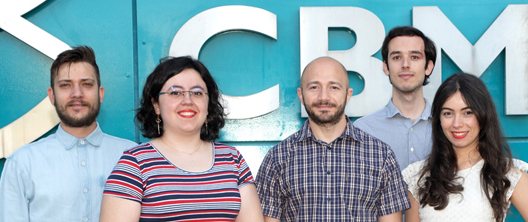 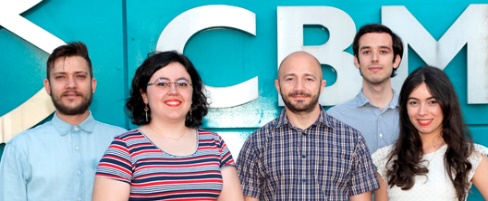 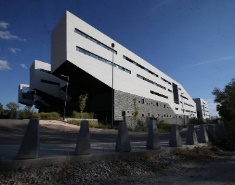 Fenotipado
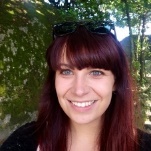 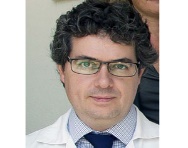 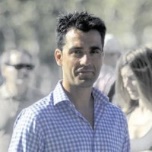 Datos clínicos
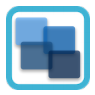 HGV
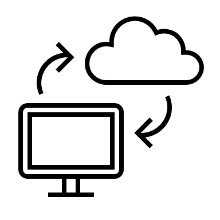 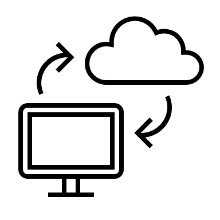 MeMind
5
CCC
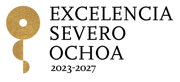 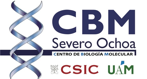 Biobanco MadManic
Desde abril 2022
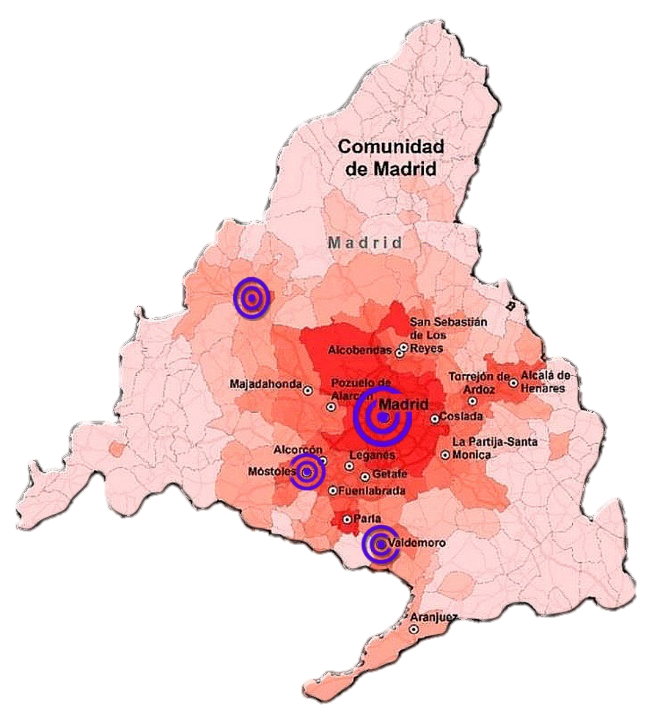 Mayor cohorte BD en España
> 900 individuos (350 BD y 550 controles)
~ 3,000 biospecimenes (RNA, DNA, plasma)
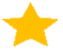 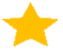 Mayor cohorte de BD en el sur de Europa
3,000 individuos (1,000 BD, 1,000 SCZ y 1,000 controles)
9,000 biospecimenes
6
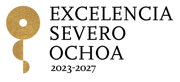 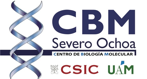 Fenotipado pacientes
Protocolo clínico electrónico
Fenotipado digital
>2,000 entradas por paciente
De 1 a 6 meses
Evaluación clínica
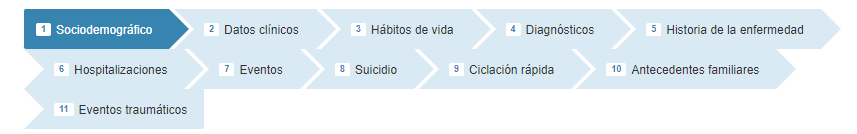 Deseo de morir/vivir, calidad del sueño, pensamientos negativos, apetito
33 preguntas posibles, 2-4 preguntas al día
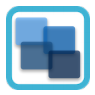 MeMind
Activo
Evaluación farmacológica
Mobilidad, actividad física, patrones de sueño, uso del móvil
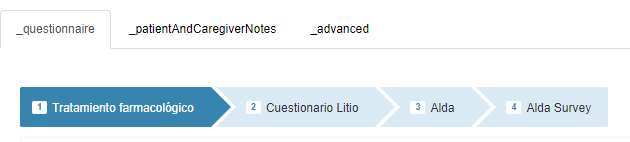 Escalas clínicas
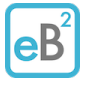 200 parámetros / 30 min
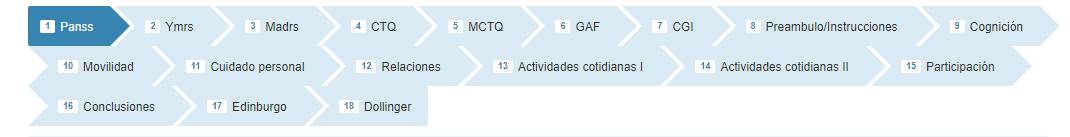 eB2
Pasivo
Controles: datos demográficos + 5 escalas -> 146 entradas / control
7
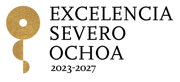 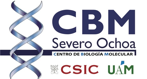 Datos genómicos
Datos clínicos
> 2,000 ítems de fenotipado clásico
+ 288,000 ítems fen. digital pasivo /mes
+ 90 ítems fen. digital activo /mes
RNA
RNAseq (2023)       50 M reads /indiv
DNA
~ 90 M de records / individuo
~ 1,8 M de entradas / paciente
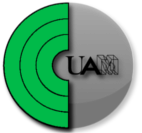 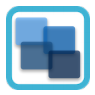 ~ 180GB /individuo (527 T en total)
5GB/ individuo
SNP array (2023)     8 millones de SNPs /indiv
Actualmente:
9T en CCC (completo)
24T en Marte
WES (2024)              > 30 M reads /indiv
8
[Speaker Notes: WES son 30M para lograr una buena cobertura por lo menos de 100x
Fenotipado digital = 6 meses x 30 días x 48 veces/día x 200 parámetros]
Objetivo
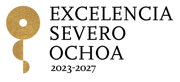 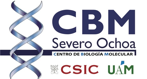 Machine learning
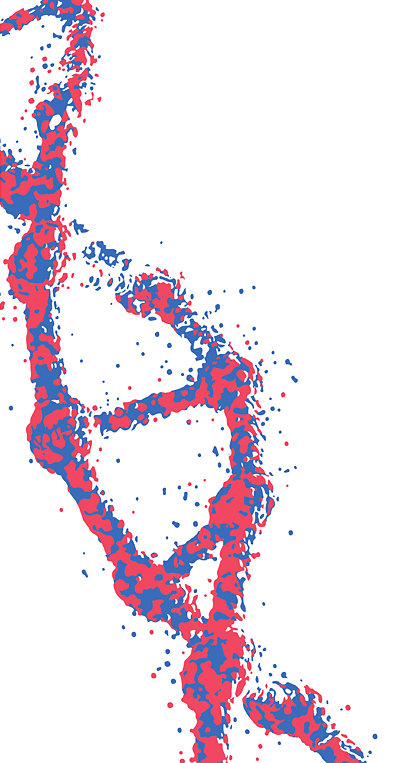 PRS (GWAS)
SNVs (Exome)
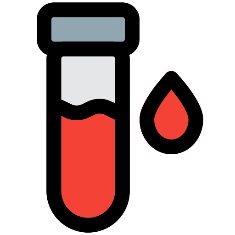 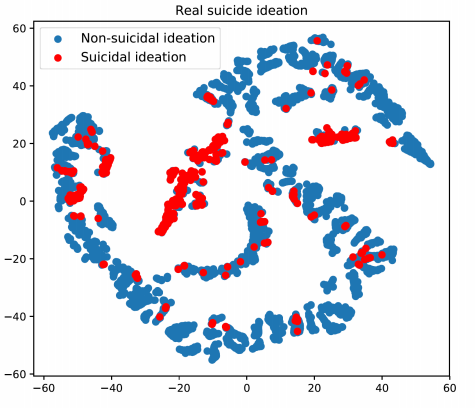 DNA
BD patients
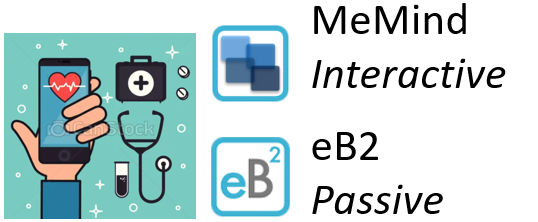 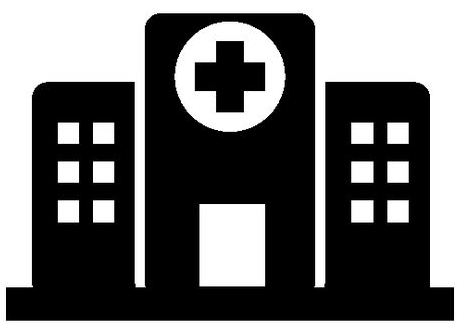 Identificar pacientes con mayor riesgo al suicidio
9
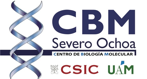 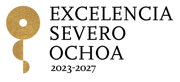 Aprendizaje supervisado
Reducir dimensionalidad
Selección de variables
Optimización de diferentes algoritmos de predicción
Random Forest
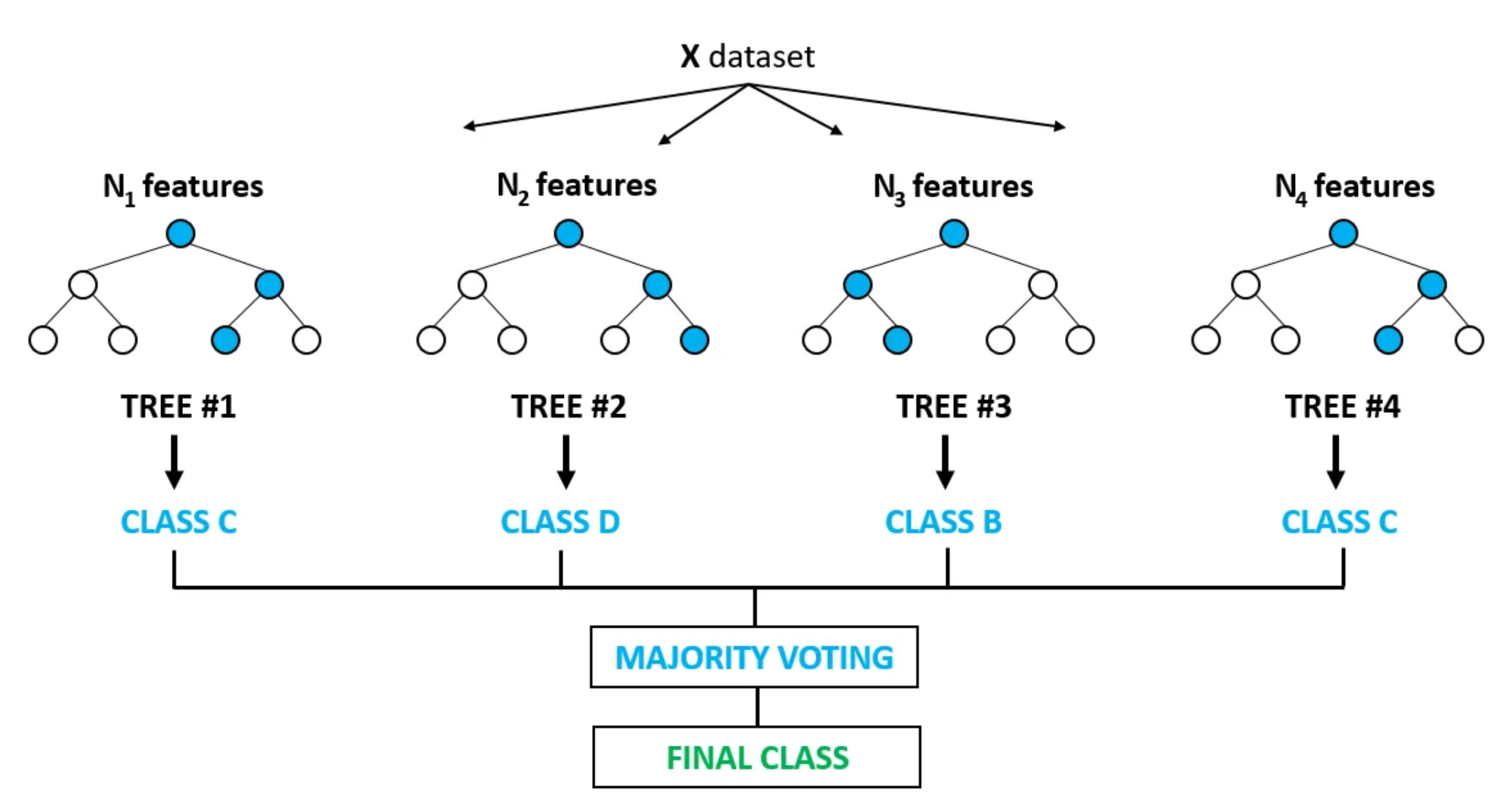 10
[Speaker Notes: Algoritmos de predicción: : sistemas básicos de clasificación / Support Vector Machine / Random Forest / Multilayer Perceptron]
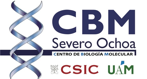 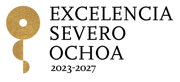 Perspectivas
La traslación a la clínica de los resultados reducirá el número de suicidios y de hospitalizaciones
La metodología de trabajo se puede extender a otras enfermedades psiquiátricas
11
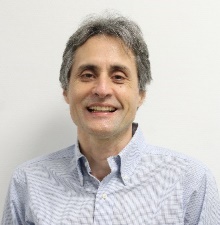 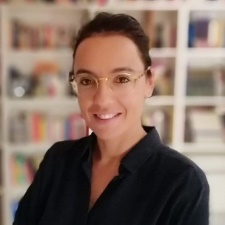 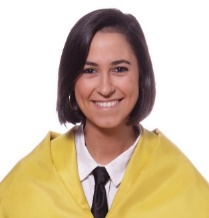 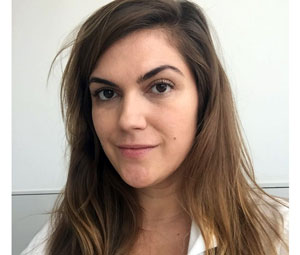 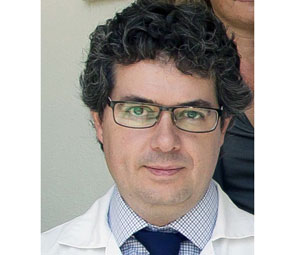 Agradecimientos
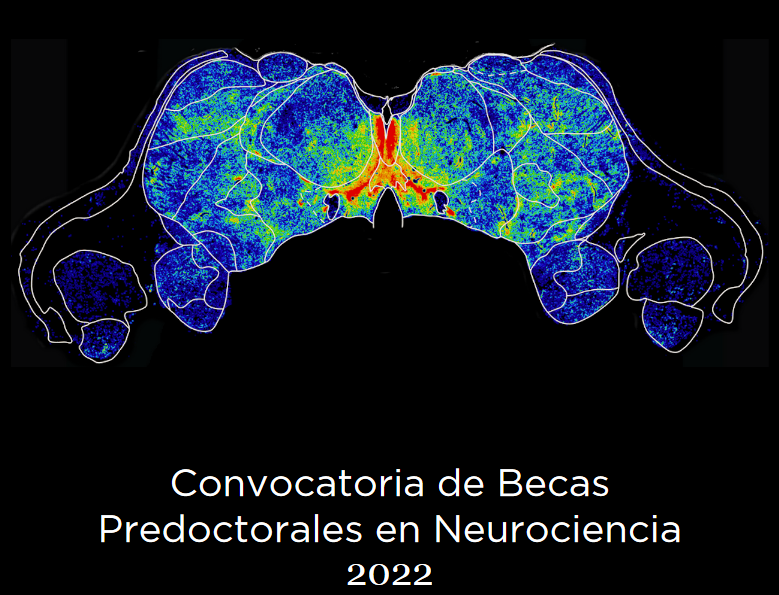 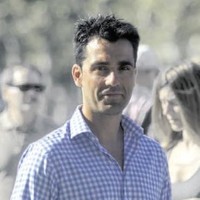 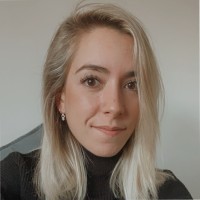 Baca E
Mata L Albarracin L 
Sanchez S
Jimenez L
Benavente S
Fernzandez A
Àlvarez R
De la Calle I
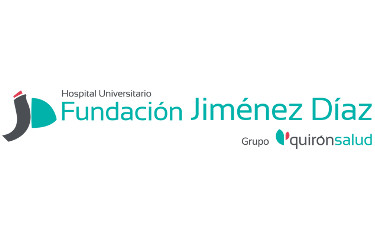 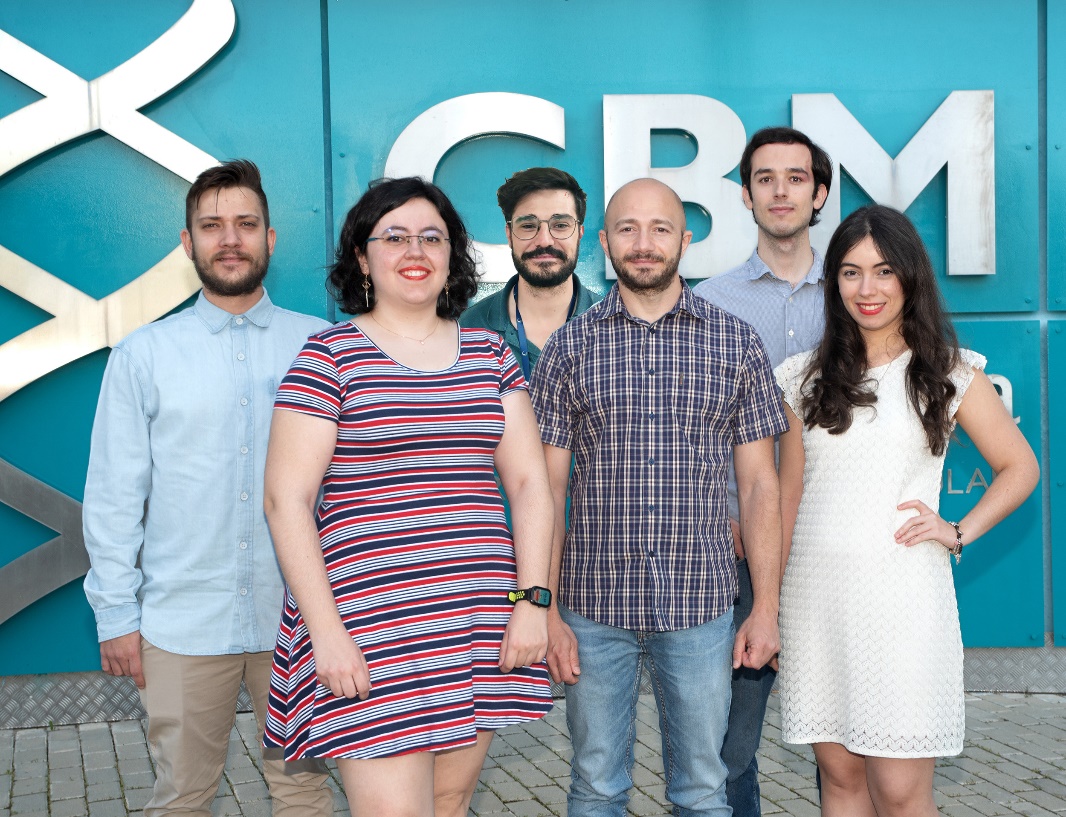 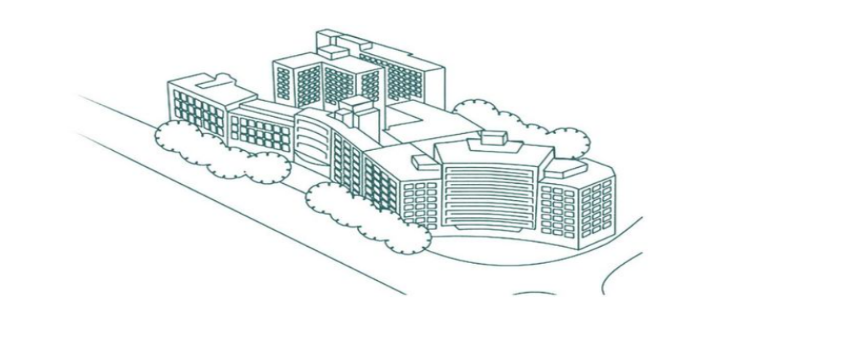 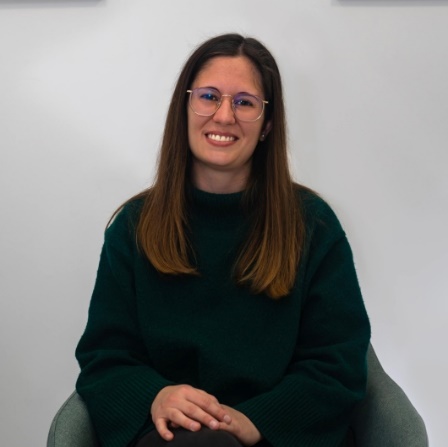 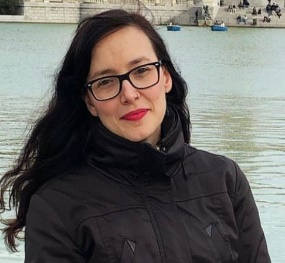 Toma C
Martinez M
Gomez J
Somavilla R
Espartero S
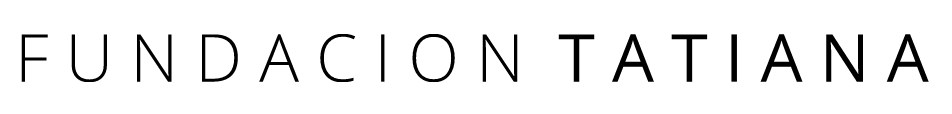 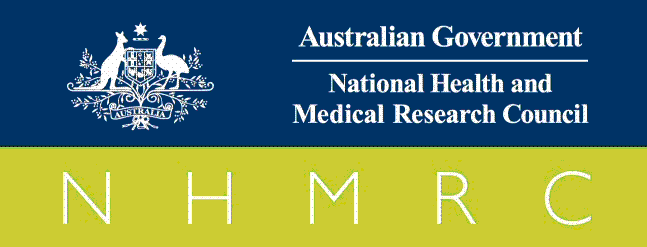 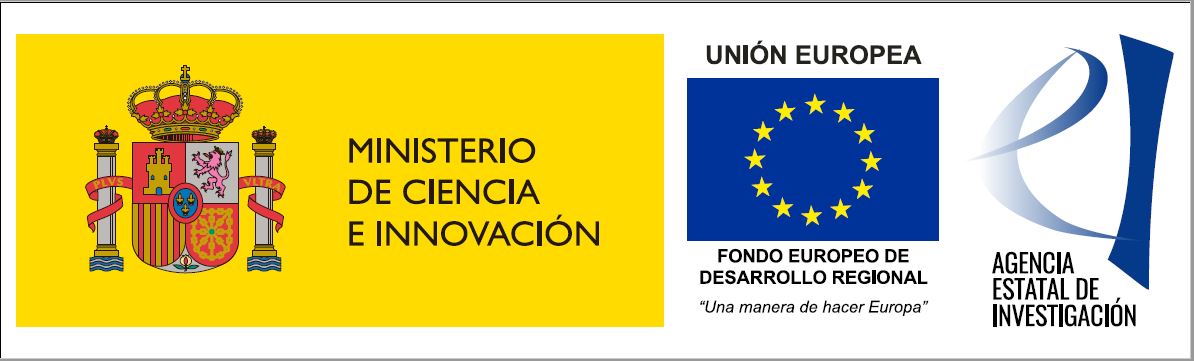 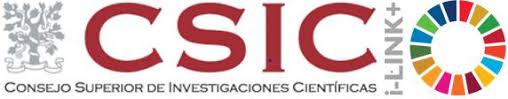 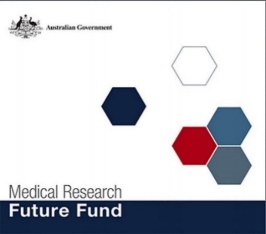 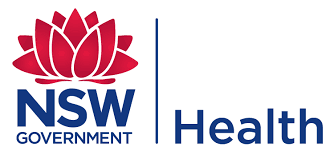 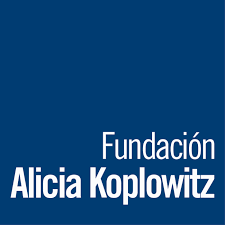 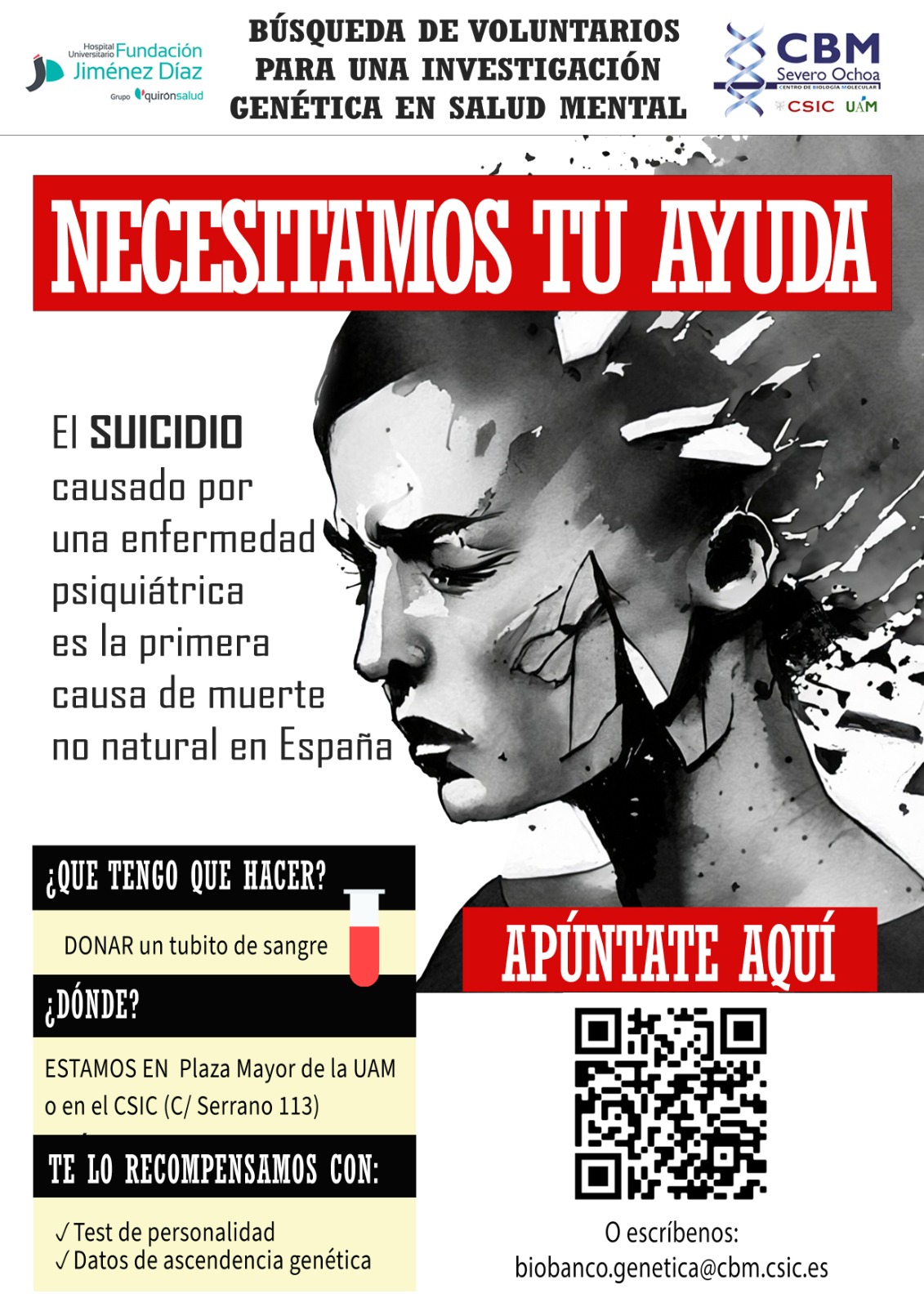 ¡Muchas gracias por vuestra atención!